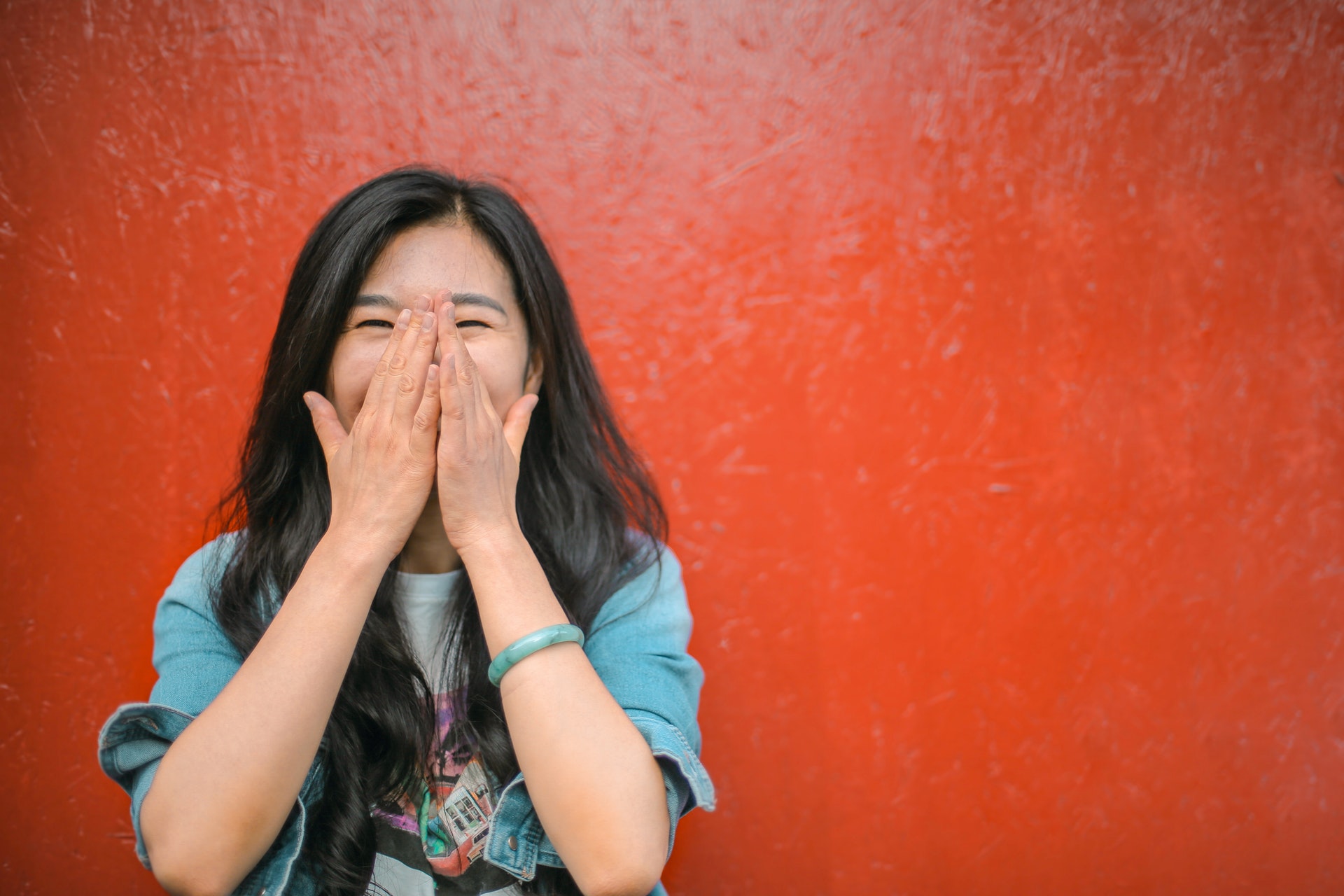 语文精品课件
第八单元  口语交际
我们都来讲笑话
五年级下册 人教版
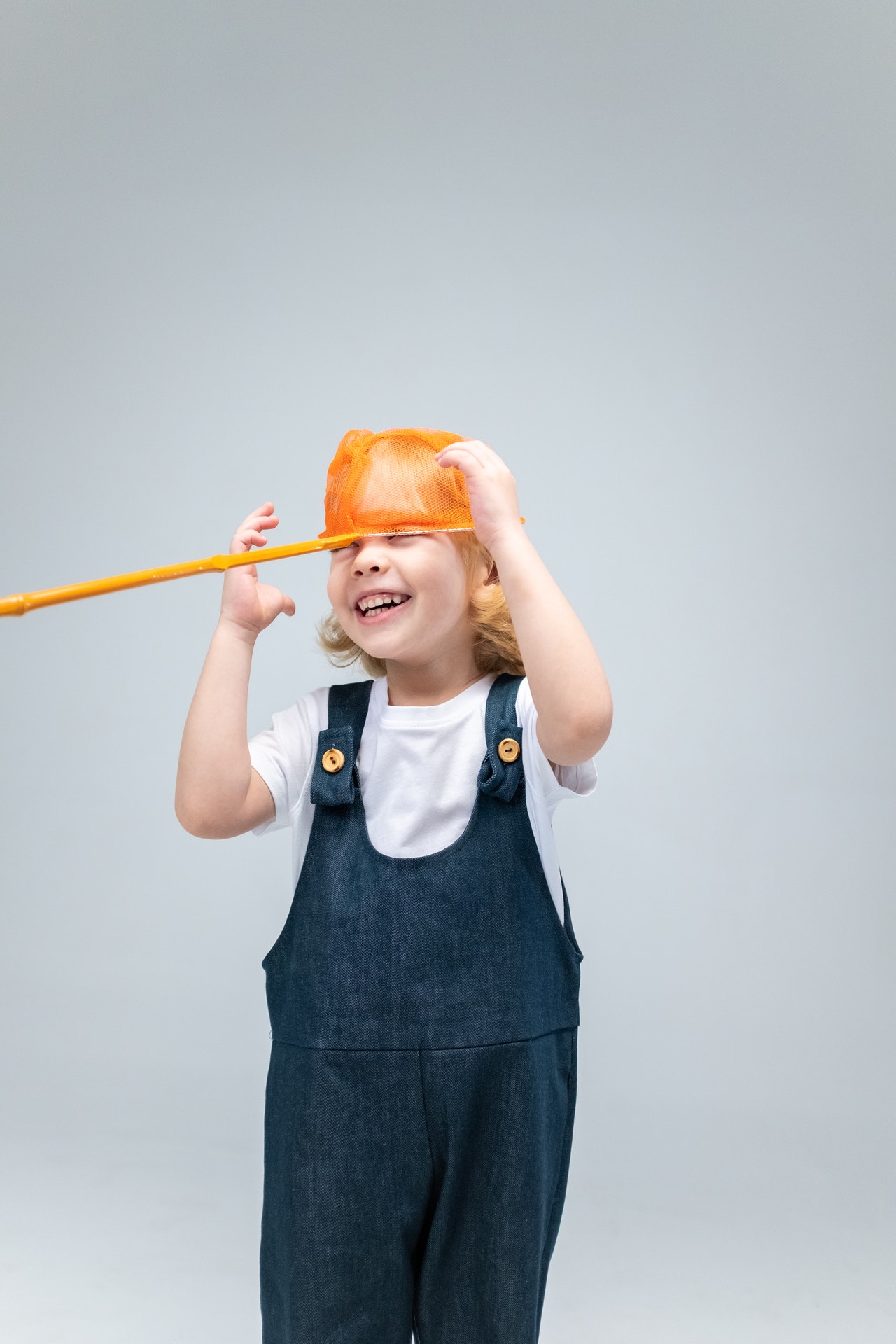 01   课前导读
02   交际要求
03  互相交流
目录
04   课堂小结
05   课后作业
CONTENT
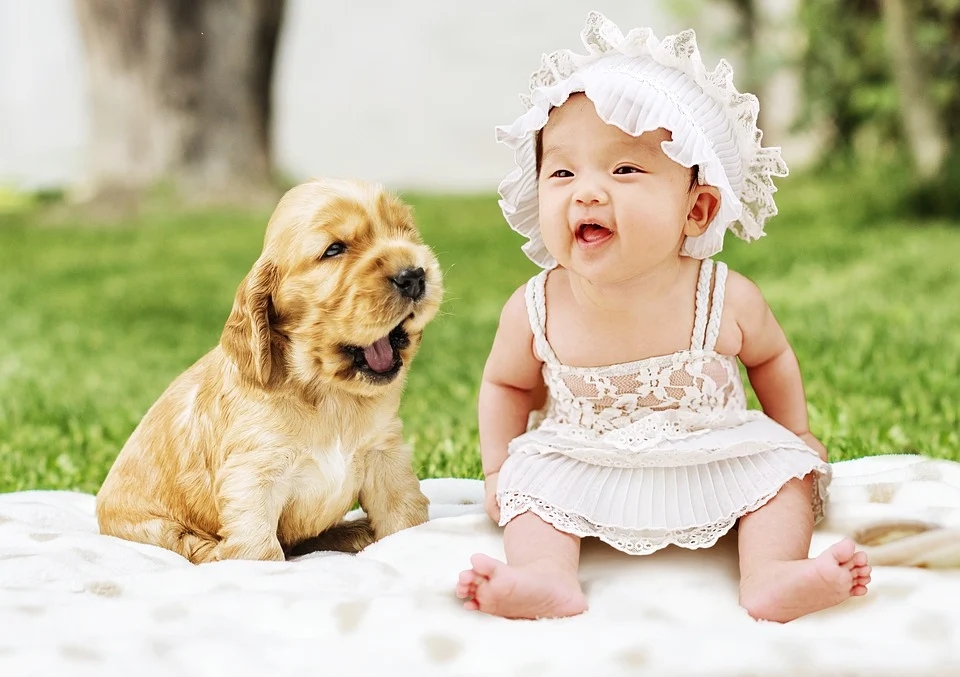 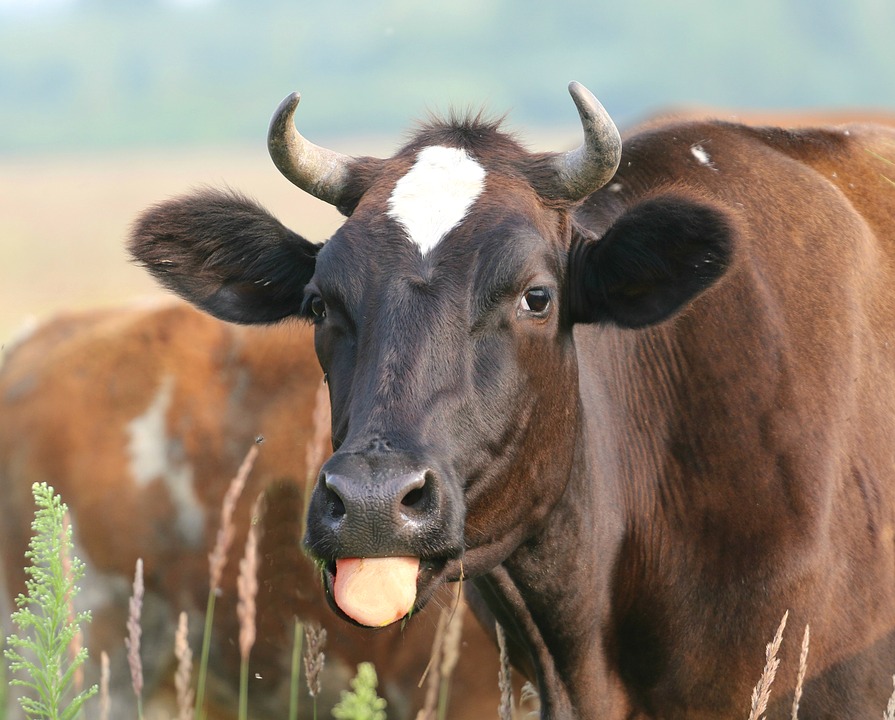 我们都来讲笑话
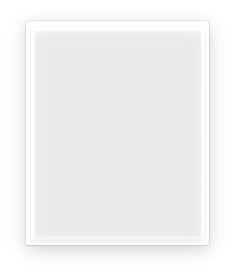 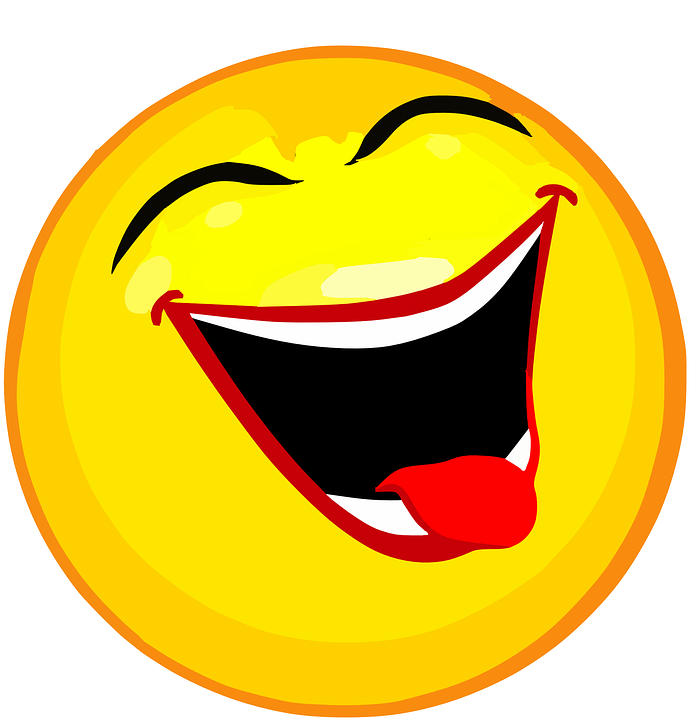 同学们，在平时的生活中，我们经常听到笑话，笑话常常给我们带来快乐，你喜欢听笑话吗？你爱讲笑话吗？
1、搜集材料，充分准备。
       课前搜集几个笑话，自己先讲一讲，注意语气、表情的变化，可以加上适当的动作把笑话讲好。
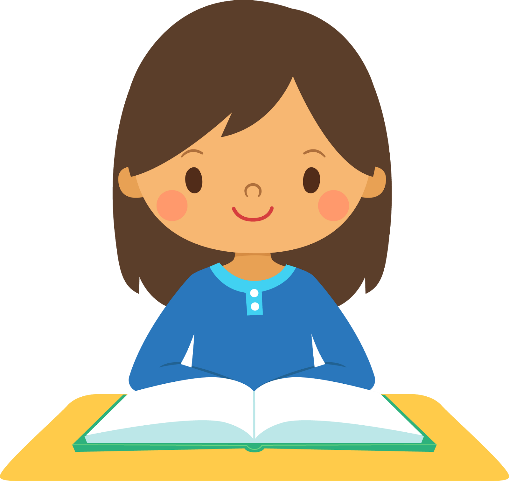 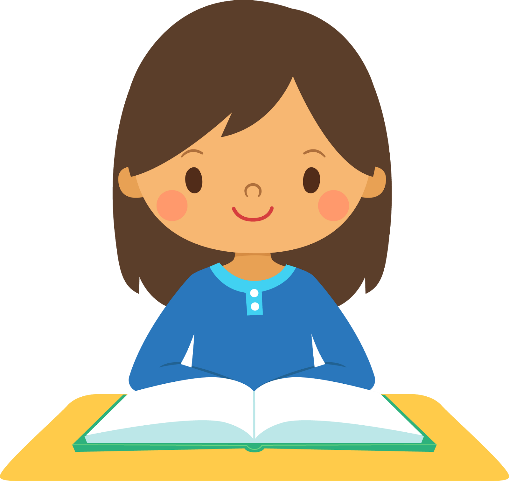 2、大胆交流，自我展示。
       在小组或班上讲一个笑话，要做到口齿清晰，讲的笑话有可笑的地方。
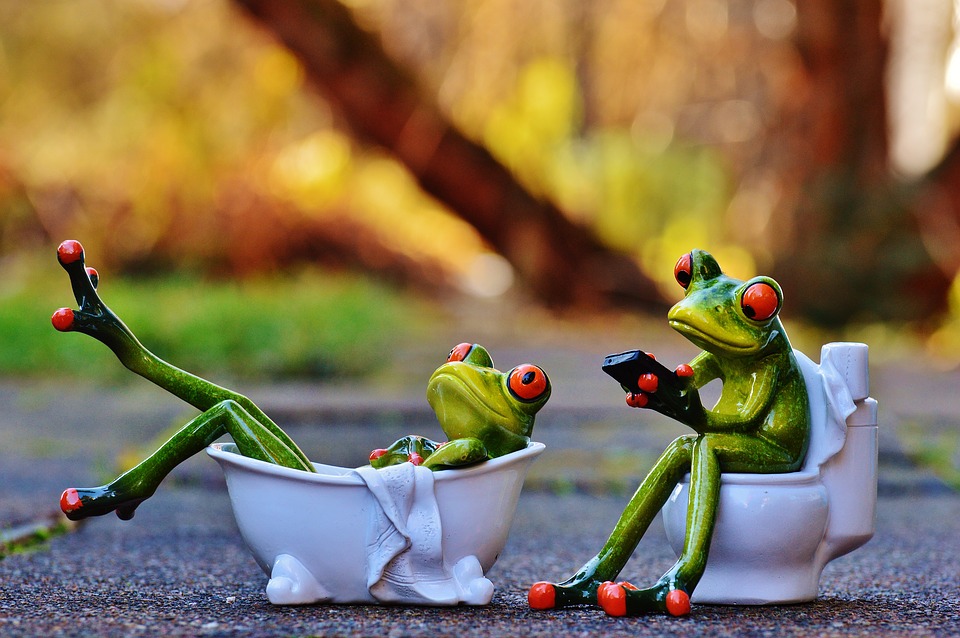 3、学会倾听，精诚合作。
       别人在讲笑话的时候，要认真倾听，并给予适当的鼓励和赞美。
选择笑话
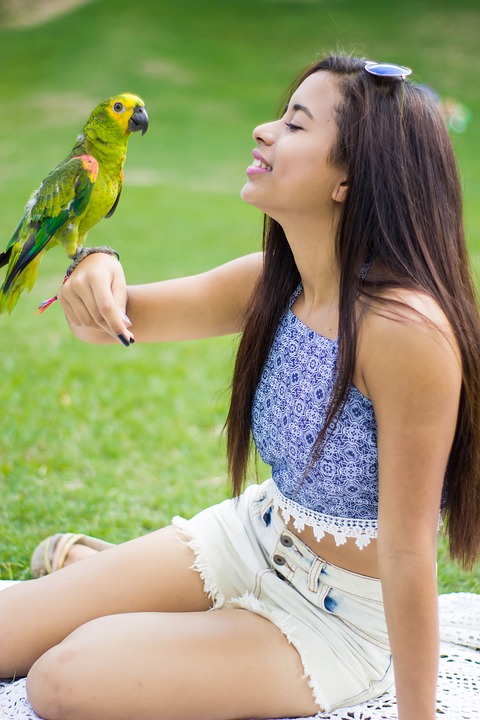 （1）选择的笑话在内容上一定要幽默有趣。
    （2）选择的笑话情节比较简单，形式要短小精悍。
    （3）所选笑话还要语言浅显易懂。
    （4）所选笑话一定要内容健康的，最好能蕴含一定生活道理
组内练讲，露锋芒
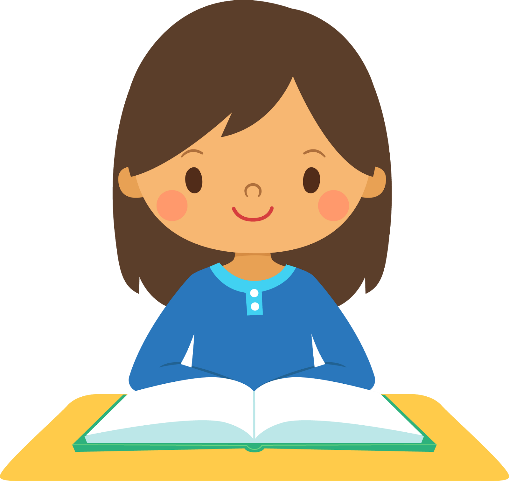 1.根据我们的要求，参加“组内笑话PK赛”。
       2.推选出组内最会讲笑话的人。
       3.小组协作，为组内“最会讲笑话的人”出点子，为参加“班级讲笑话比赛”做准备。
班级擂台，放异彩
1.每组选出的最会讲笑话的选手上台讲笑话。
       2.其他同学都是评委，要认真倾听，并按照同学们笑话的精彩程度，为同学们打分。
       3.最终分数最高的同学获得“班级笑话之星”。
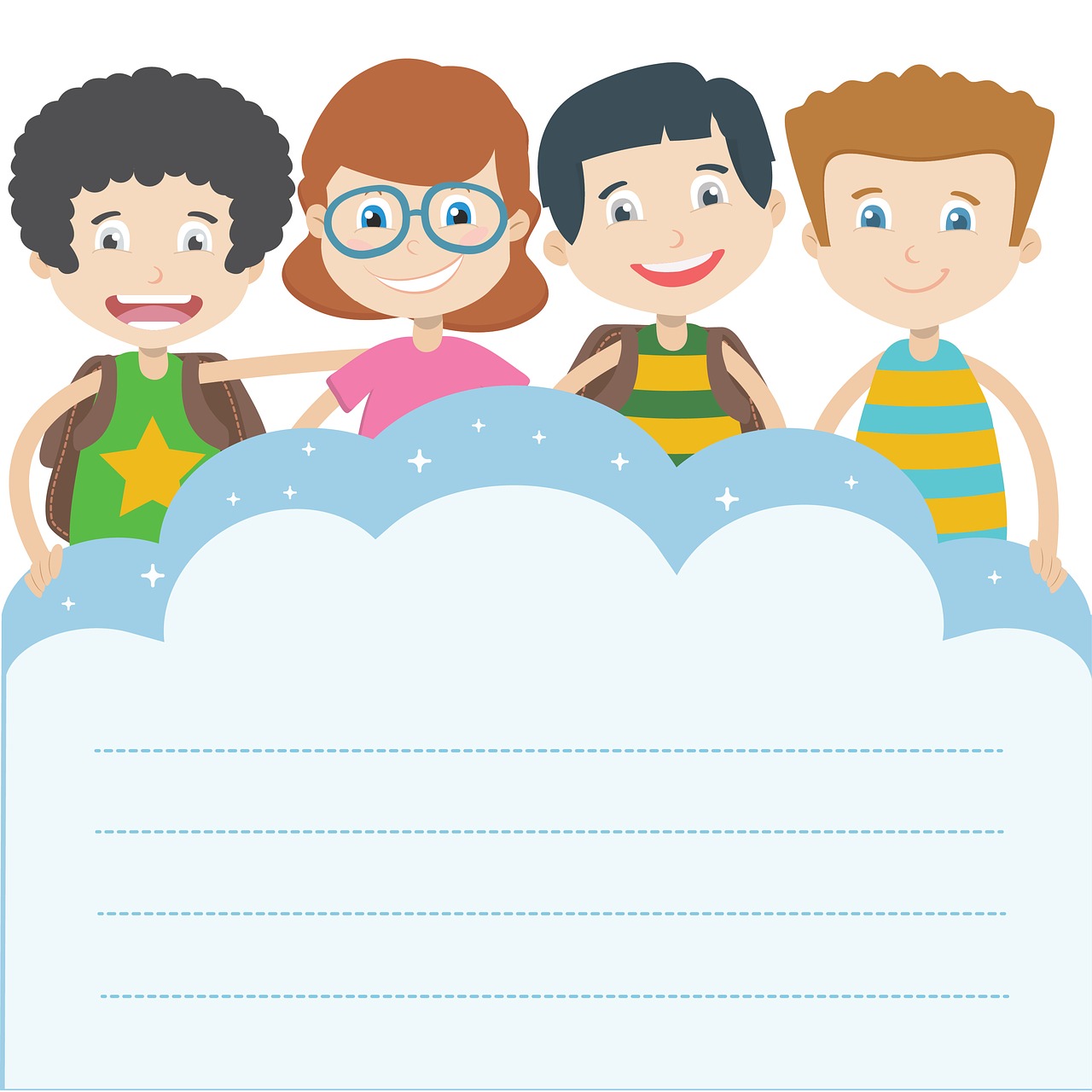 开始讲笑话吧
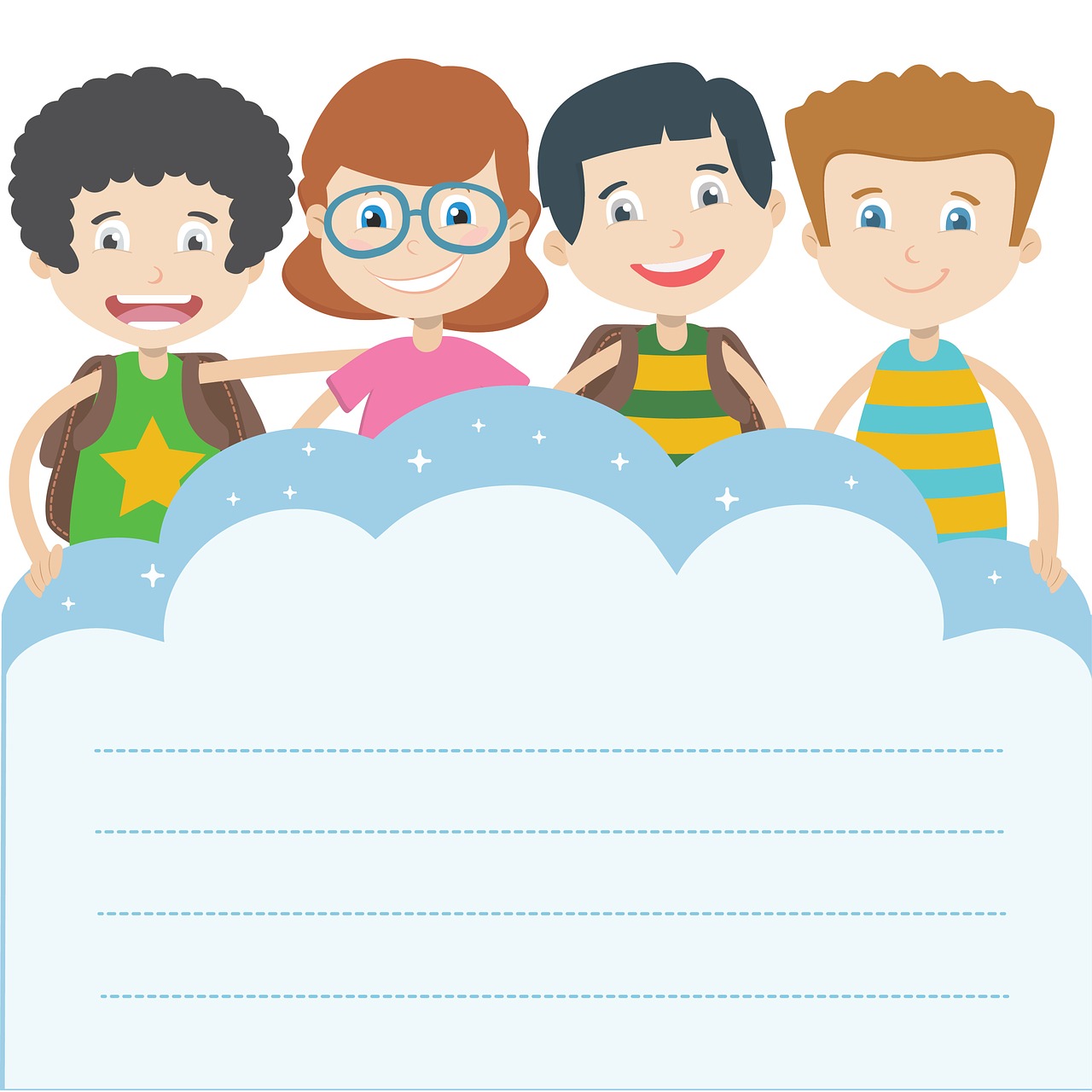 一起来看几个笑话吧
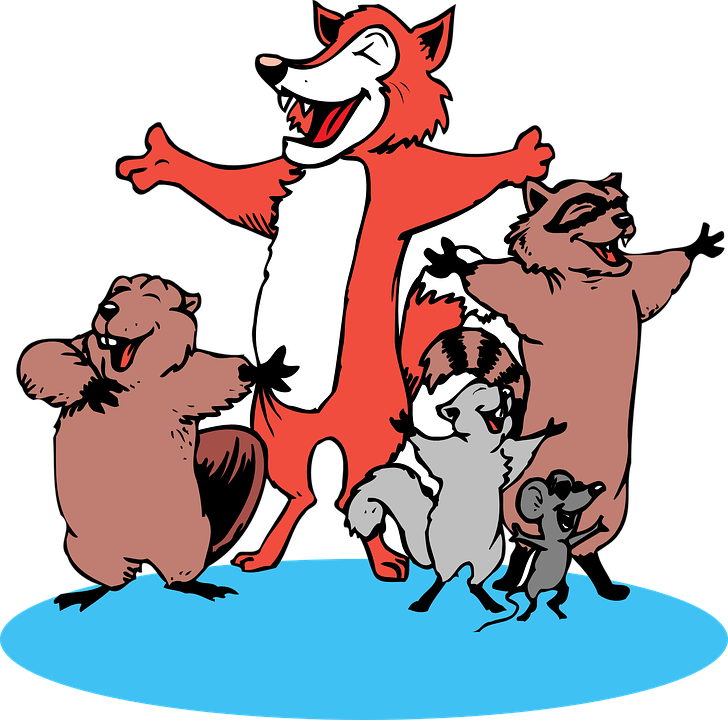 爸爸：孩子，你知道南非有什么稀有动物吗?   
       儿子：有北极熊。   
       爸爸：孩子。在非洲是找不到北极熊的。   
       儿子：所以才说它是稀有动物啊！
父亲：“你认识多少字了？”　　
       儿子：“就认得阿拉数字1到7。”   
       父亲：“你真蠢，长大该怎么办啊。”　　
       儿子：“没关系，长大我可以当作曲家，作曲家只写7个数字，连8都用不上。”
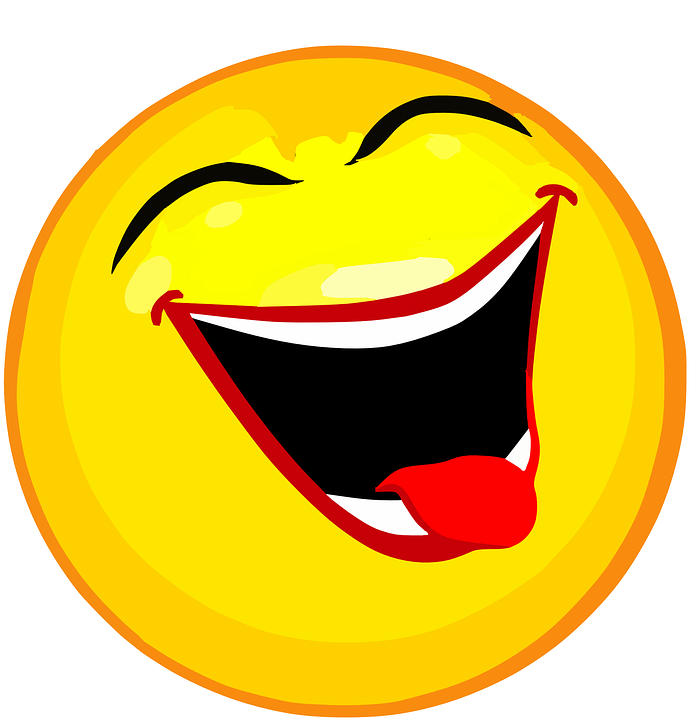 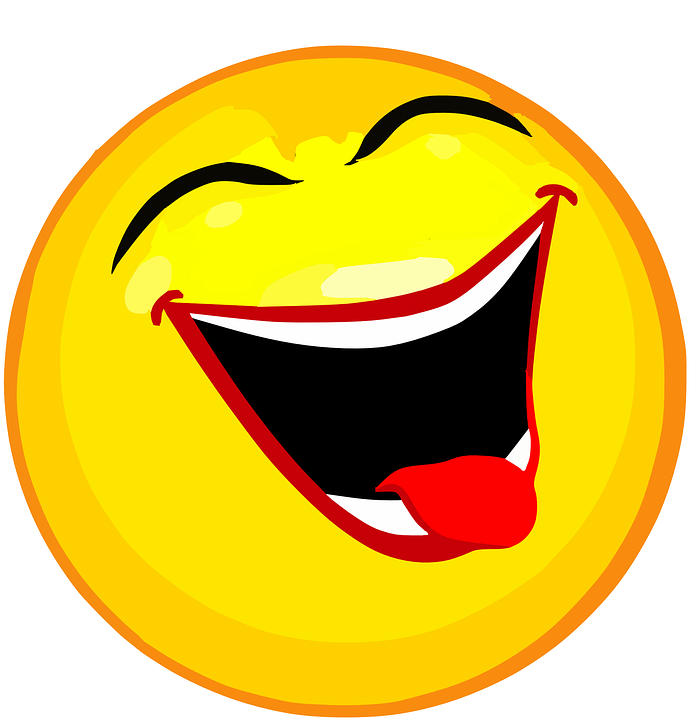 我表妹总是从她哥哥的小猪扑满里“借钱”，她哥哥很愤怒。一天，她四处寻找，才在冰箱里发现了扑满。扑满里有张纸条：“亲爱的妹妹，我希望你能够理解，我的资产现在已被冻结。”
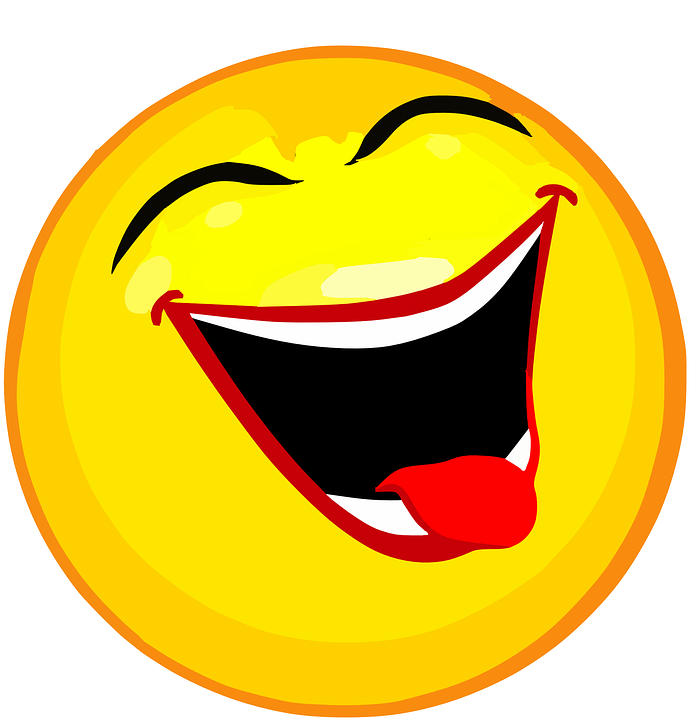 甲：什么叫繁体字？
　　乙：笔画多的字。
　　甲：笔画多为啥就叫繁体字？
　　乙：笔画多了，写起来麻烦，烦死人。所以，就叫繁体字。
交流后评一评谁的笑话最精彩
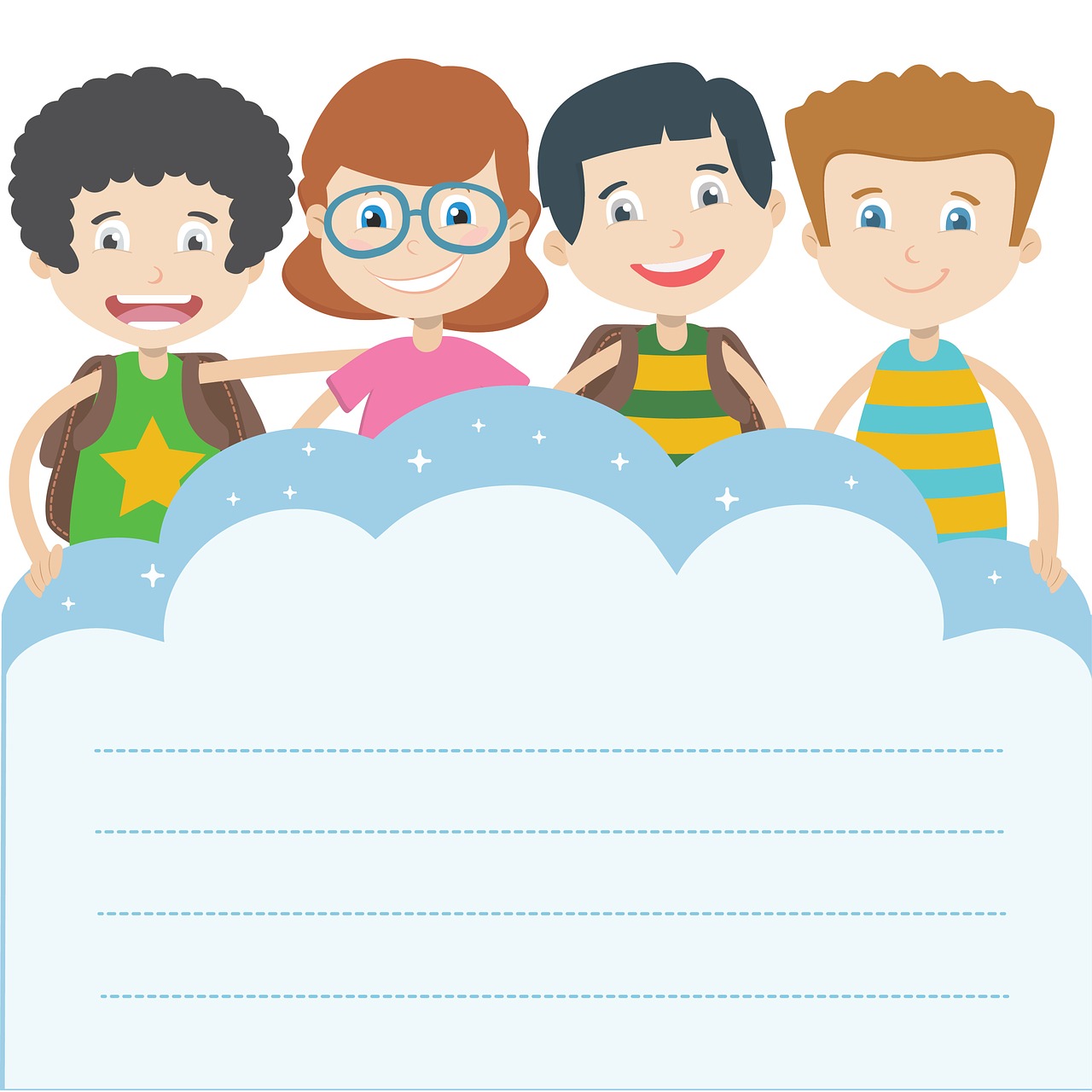 评选班级“笑话之星”
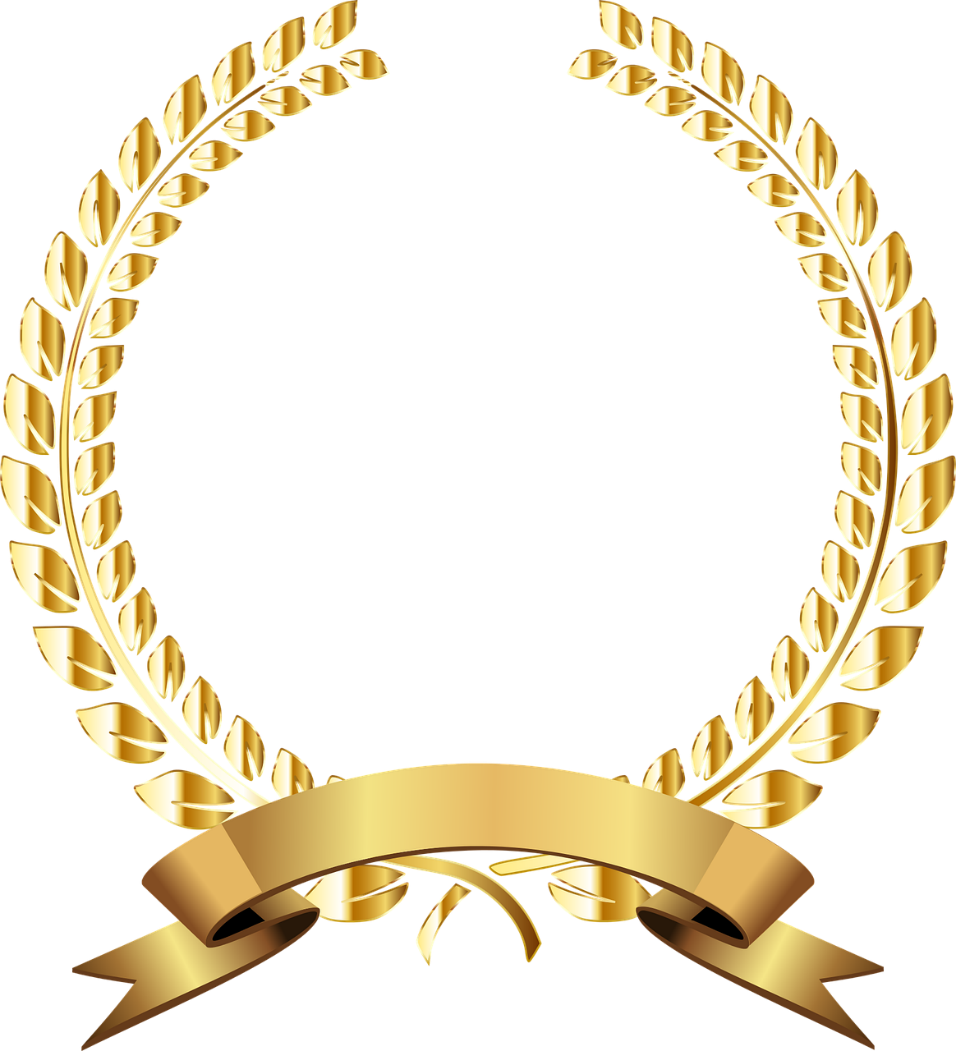 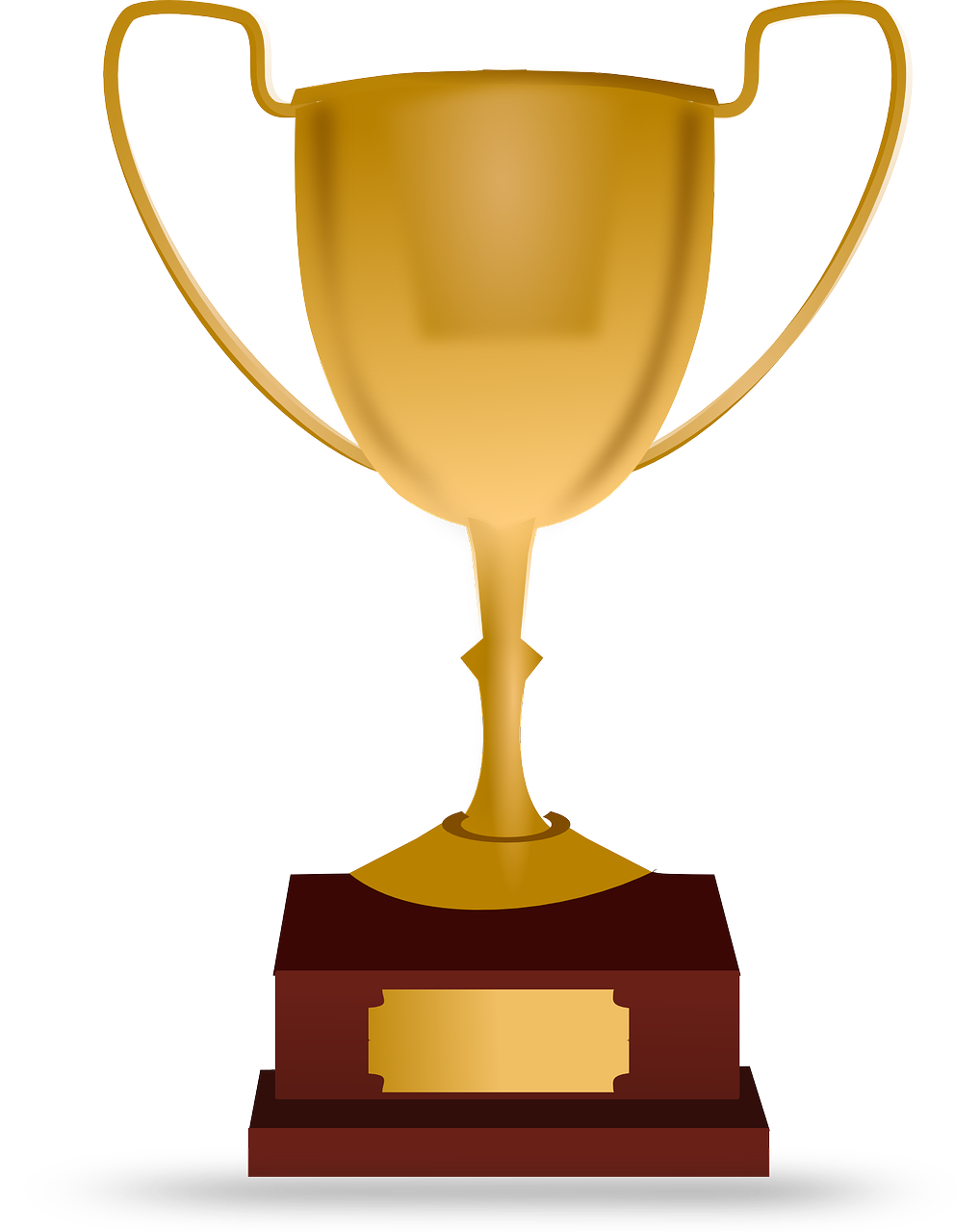 笑话
之星
颁发光荣勋章
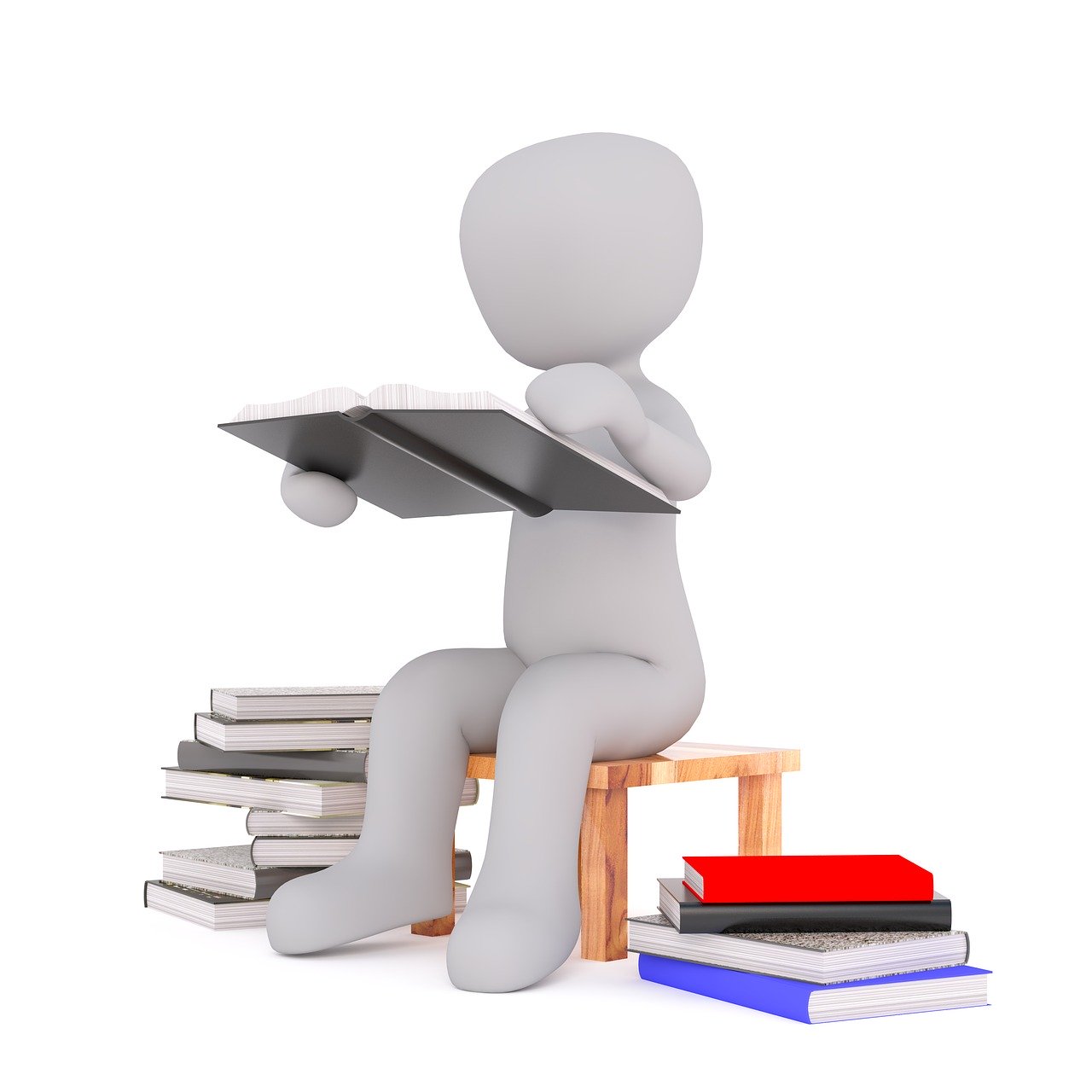 同学们，今天我们上了一节生动、有趣的口语交际课，学会了讲笑话，懂得了笑话不仅内容短小精悍、幽默有趣。更重要的是有些笑话让人笑过之后还能领悟出深刻的哲理。
口语交际—我们都来讲笑话
板
书
设
计
明确讲笑话要求
小组内评选班级内交流
评选出班级“笑话之星”
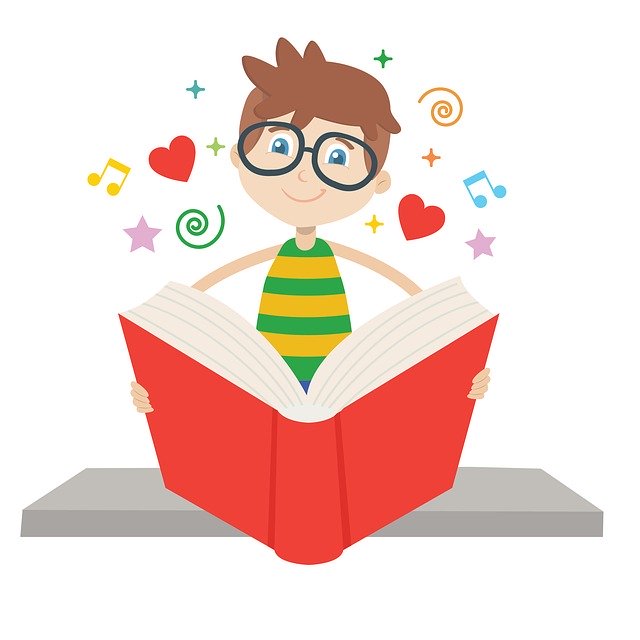 1.利用课余时间，和自己周围的人进行交流，搜集更多的有趣笑话。
       2.将搜集的笑话在课余时间讲给同学听，比一比谁的笑话更好笑。
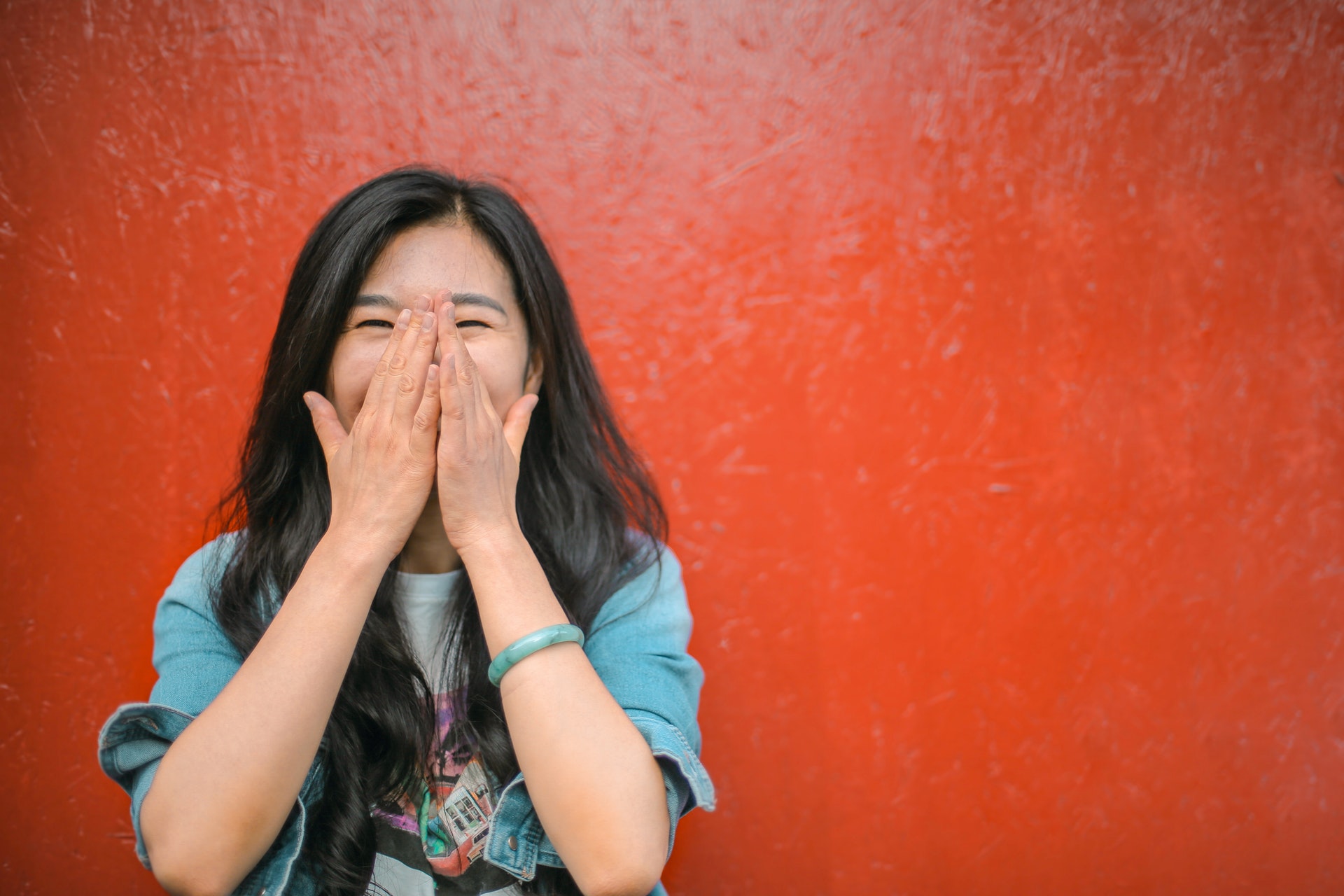 语文精品课件
谢谢观看
五年级下册 人教版